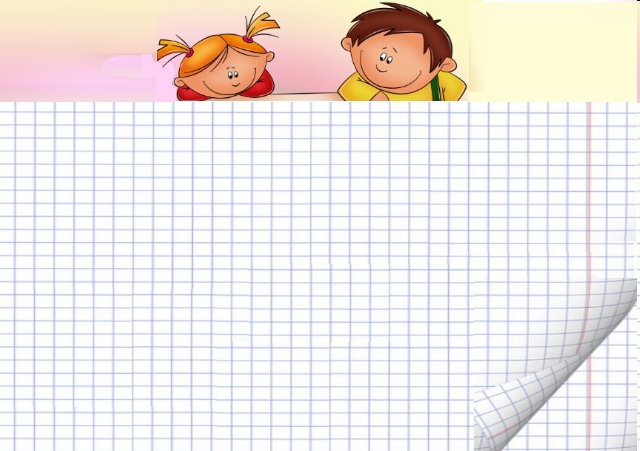 Постарайтесь всё понять, Будем много мы решатьУстный счет
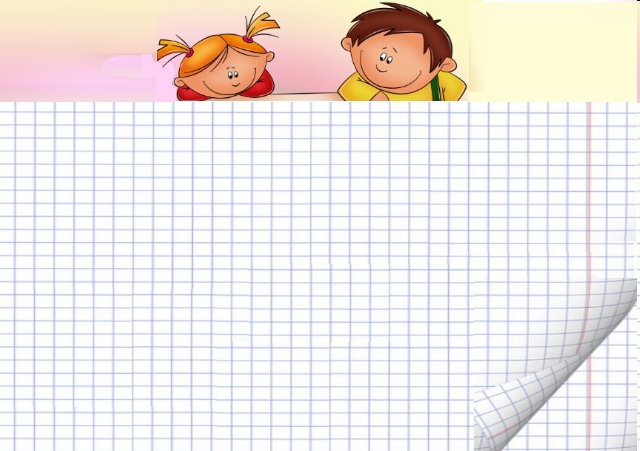 Какая фигура «лишняя»?
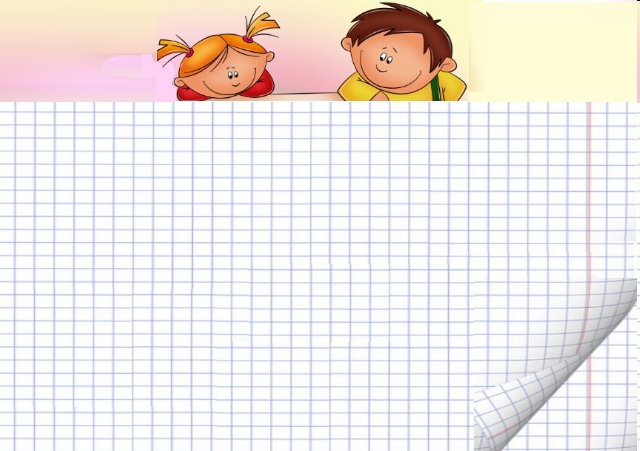 – Запишите числа в порядке убывания:
70, 55, 40, 50, 60, 45, 65, 35.
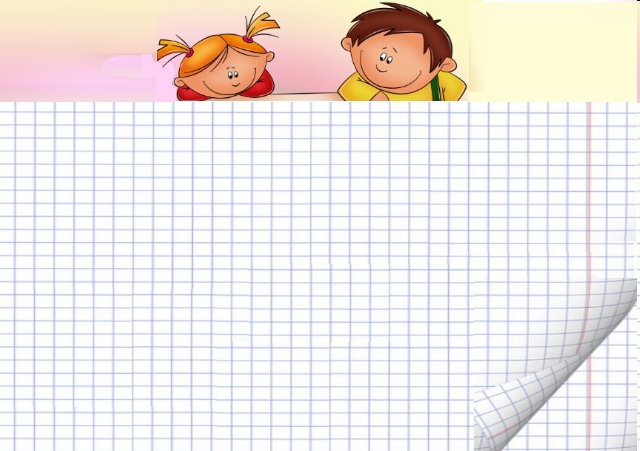 -По какому признаку можно разбить на числа на две группы? Найдите разность самого большого и самого маленького числа в этом ряду. Увеличьте каждое число на 5 единиц.
70, 65, 60, 55, 50, 45, 40, 35
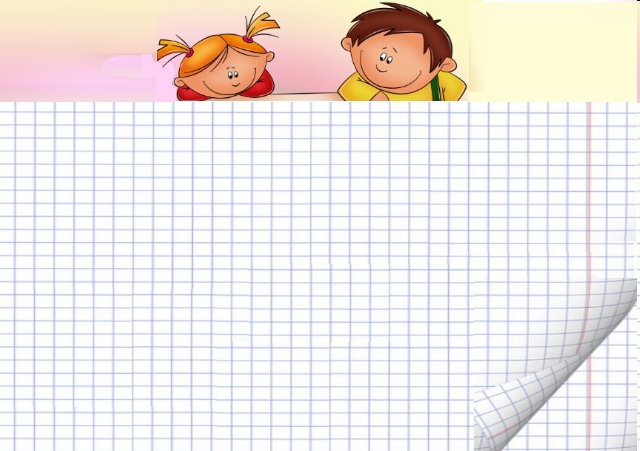 Решите задачу
В коробке на 4 карандаша больше, чем в пенале. На сколько в пенале карандашей меньше, чем в коробке? Сколько карандашей в коробке?
– На какой вопрос вы можете ответить, а на какой – нет? Почему?
– Подумайте! Как дополнить условие задачи, чтобы ответить на оба вопроса?
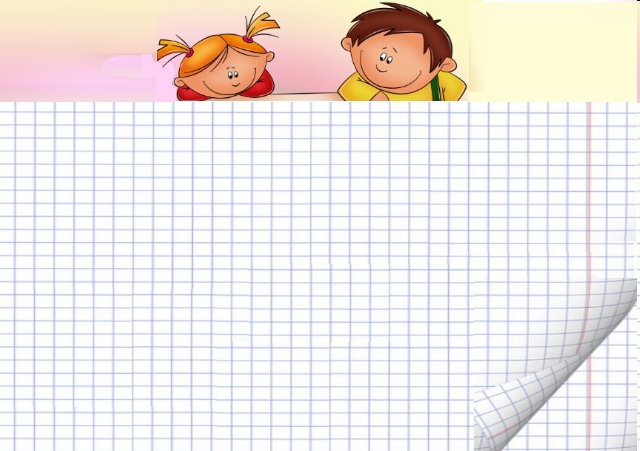 Давай подумаем!
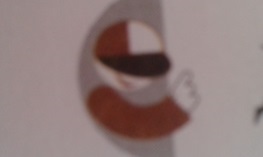 – Рассмотрите рисунок на доске:
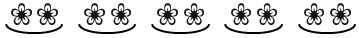 – Используя данный рисунок, запишите выражение по схеме: 
 £  : £ = £.
– Прочитайте тему урока на доске.
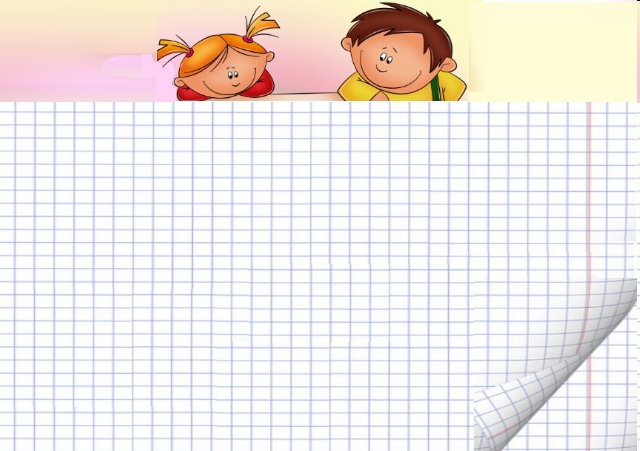 Тема урока: Умножение и деление на 2. Половина числа.
Определите цели урока.
-Продолжим изучать…
-Откроем…
-Закрепим…
-Повторим…
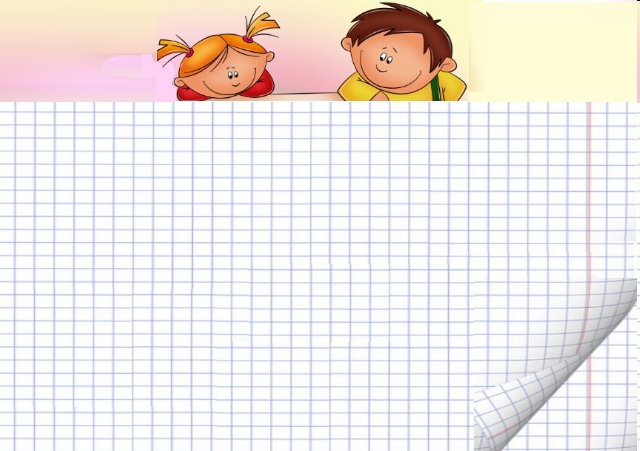 Продолжи предложения:
Сегодня на уроке:
 мы узнали…
мы учились…
- мы смогли…
было трудно…
-урок понравился, потому что…
- дома надо поработать над…